Digital-Реклама
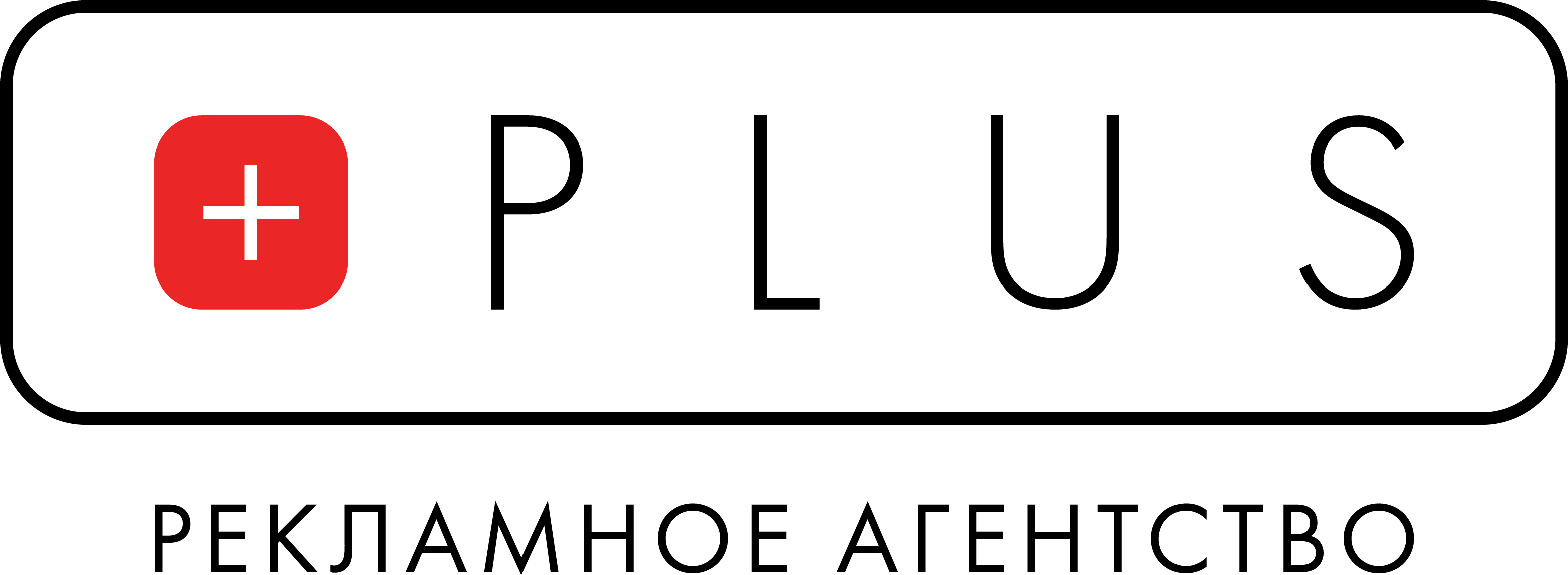 Вендинговые аппараты в метро
На сегодняшний день вендинговые аппараты имеют широкую сеть распространения, в том числе и в метро и являются очень популярными среди пассажиров. Люди действительно ими пользуются, так как это просто и удобно.
Digital-экран является очень доступным и ярким способом размещения рекламной информации
1. Анимационный ролик
2. Статичная картинка
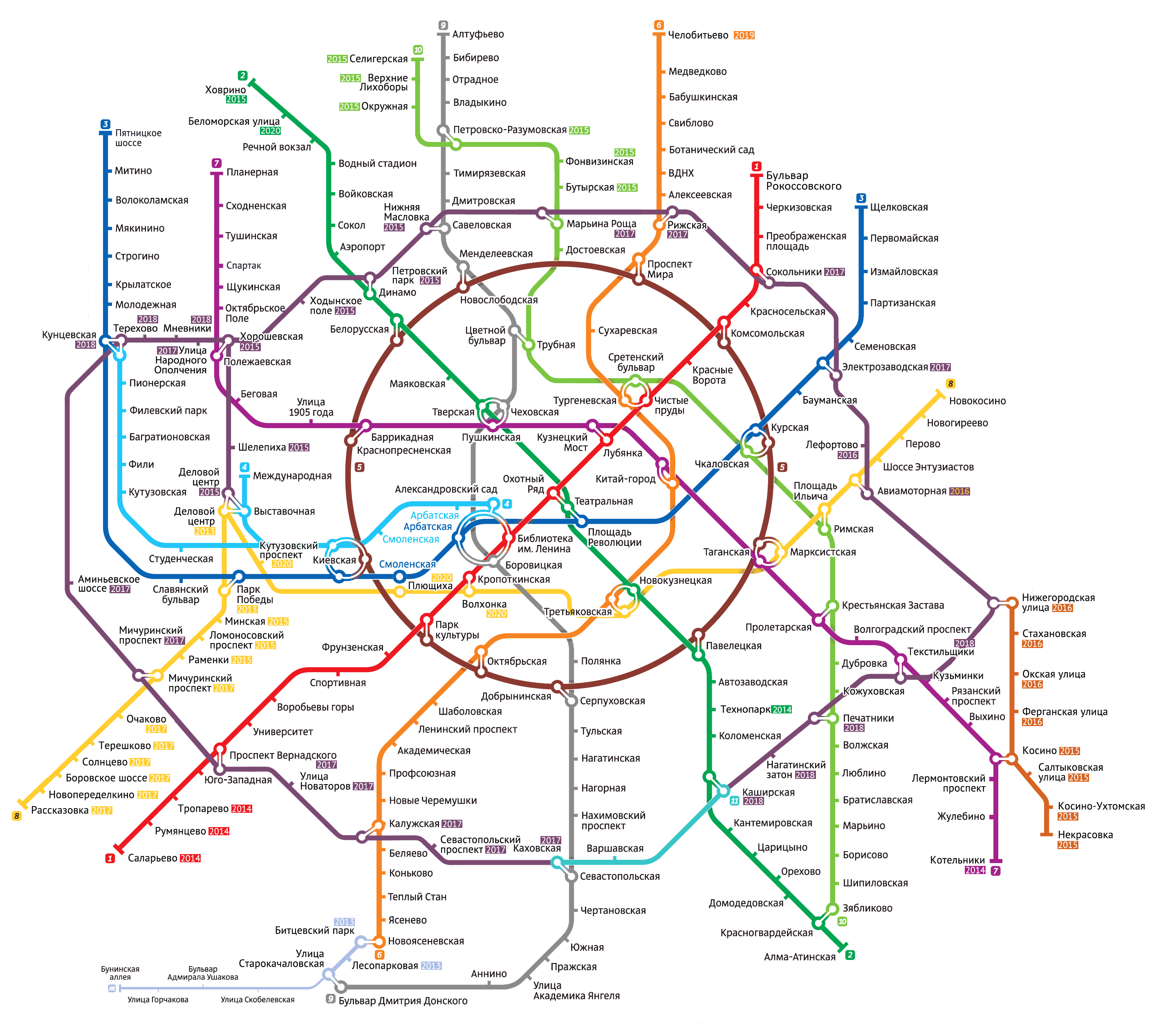 Местоположение digital-экранов
Общее кол-во
26шт
Список вендинговых аппаратов с digital-экранами
1) Варшавская                            
2) Маяковская
3) Ясенево
4) Жулебино
5) Зябликово
6) Каховская
7) Кожуховская
8) Коньково
9) Лермонтовский проспект
10) Марксистская
11) Марьина роща 
12) Митино
13) Пражская
14) Римская
15) Строгино
16) Трубная
17) Юго-Западная
18) Южная 
19) Китай-Город
20) Шипиловская
21) Сходненская юг
22) Сходненская север
23) Домодедовская юг
24) Домодедовская север
25) Дубровка ближняя
26) Дубровка дальняя
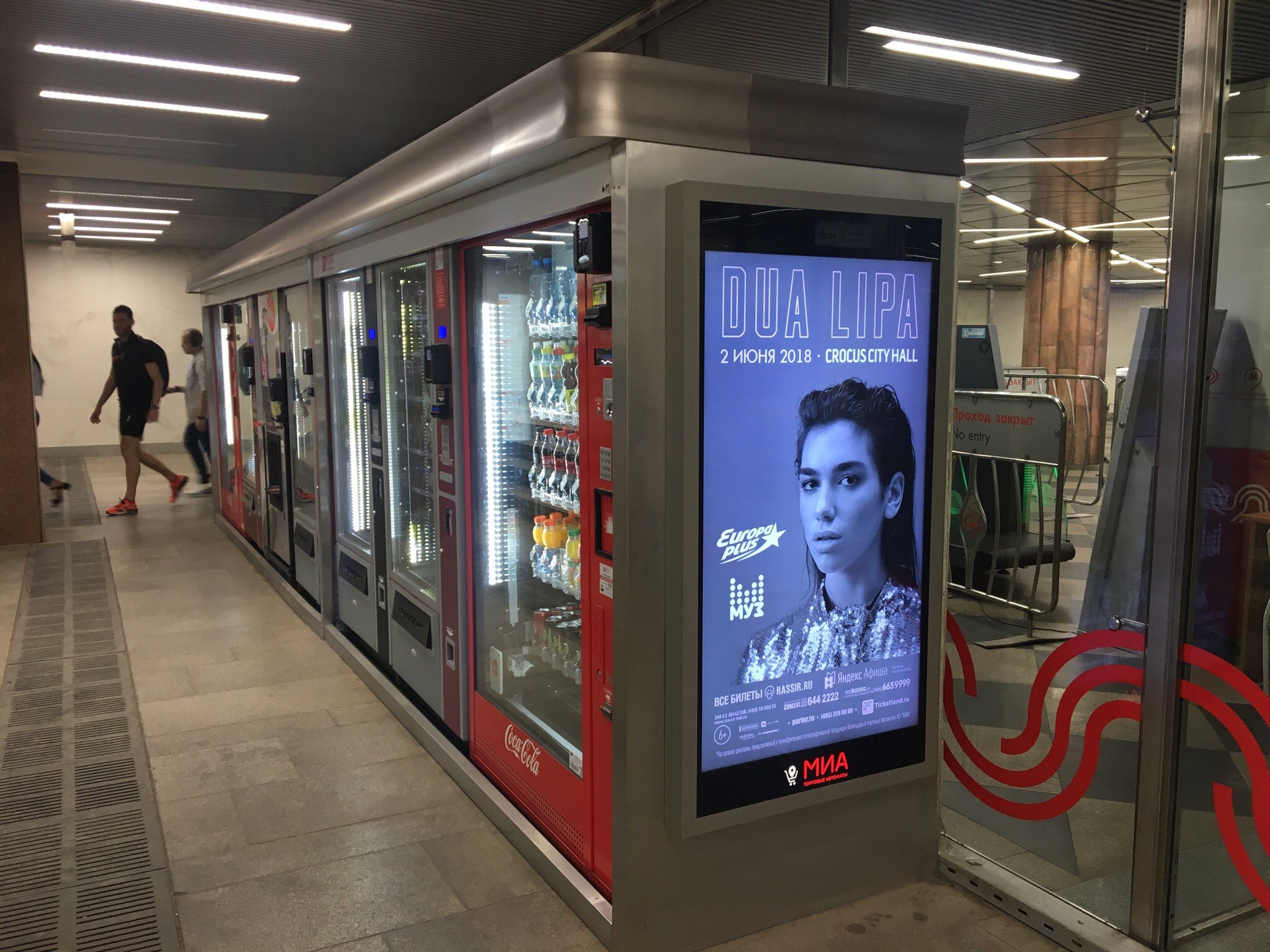 Формат экрана 0.8х1.5м
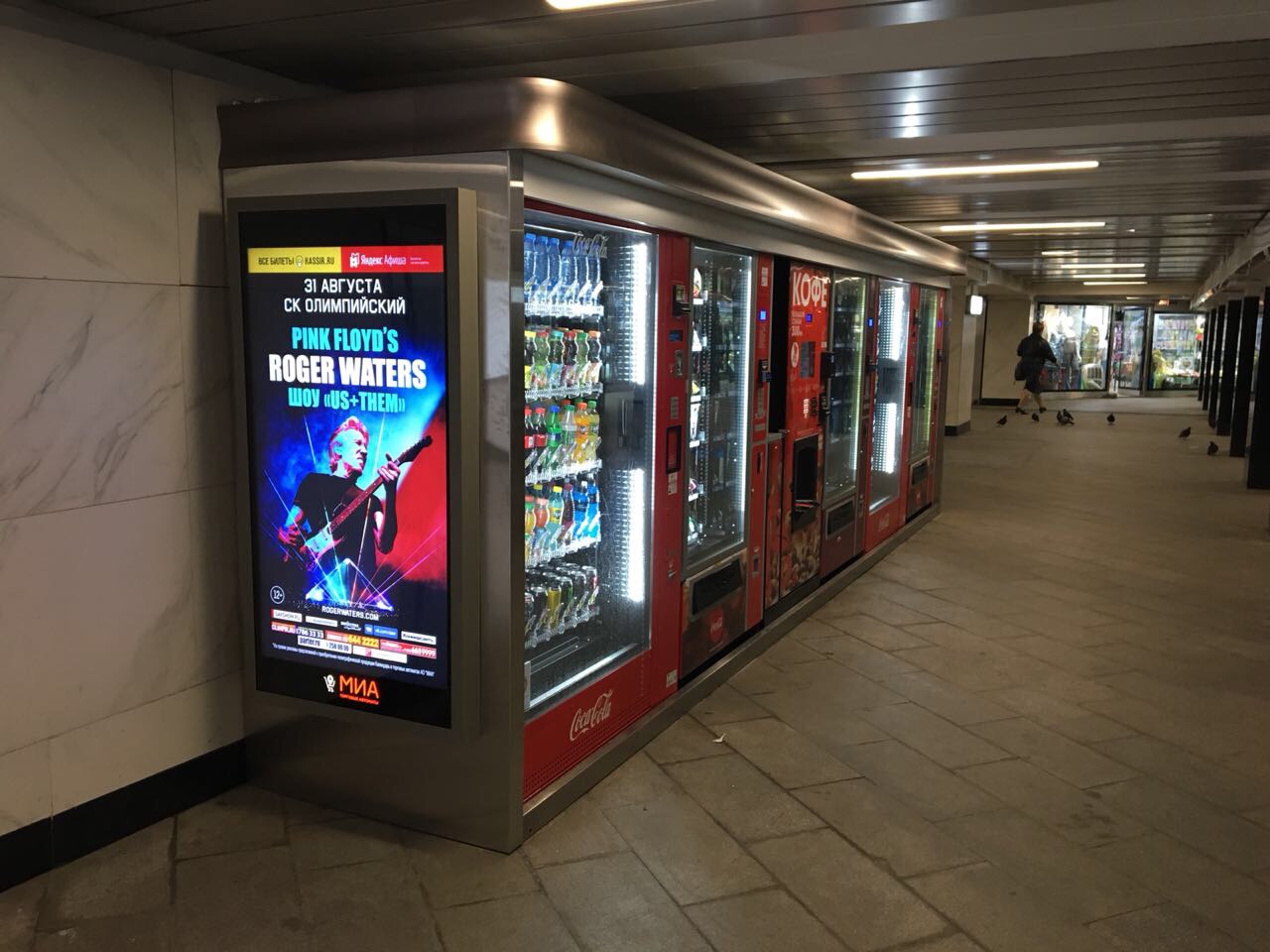 Продолжительность рекламного блока  
4 минуты
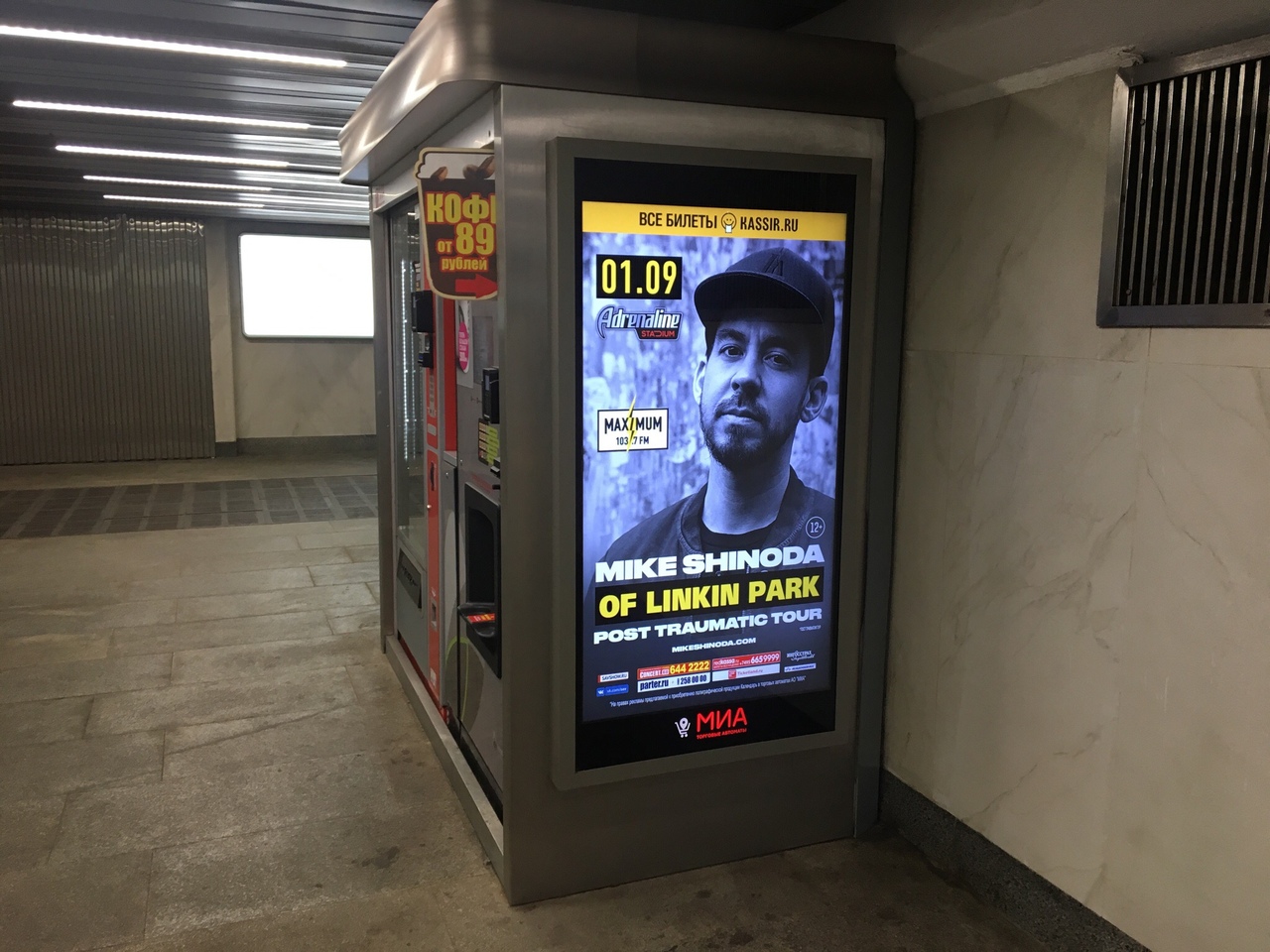 Возможность размещения рекламы до 40 секунд!
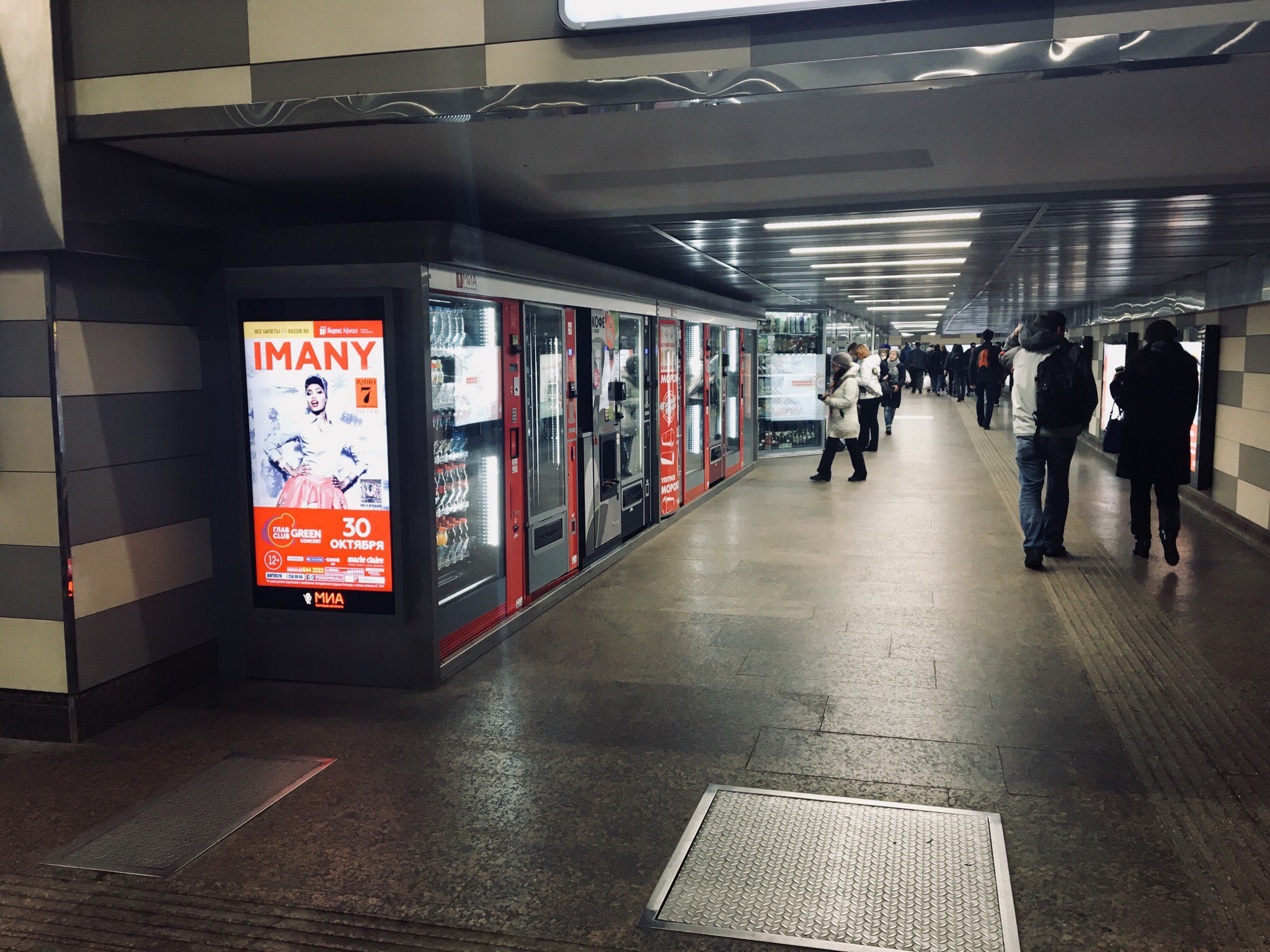 Проходимость до 2 млн
 в месяц
Время
Спасибо за внимание!
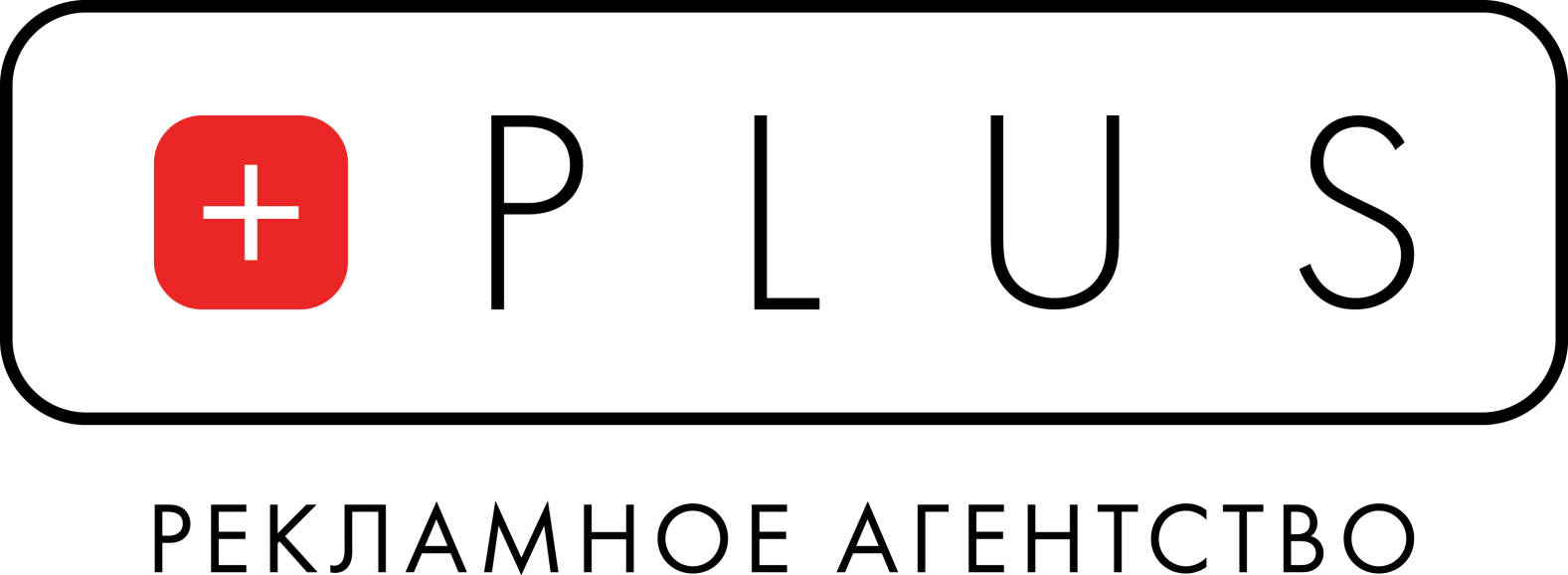 8-999-987-94-08